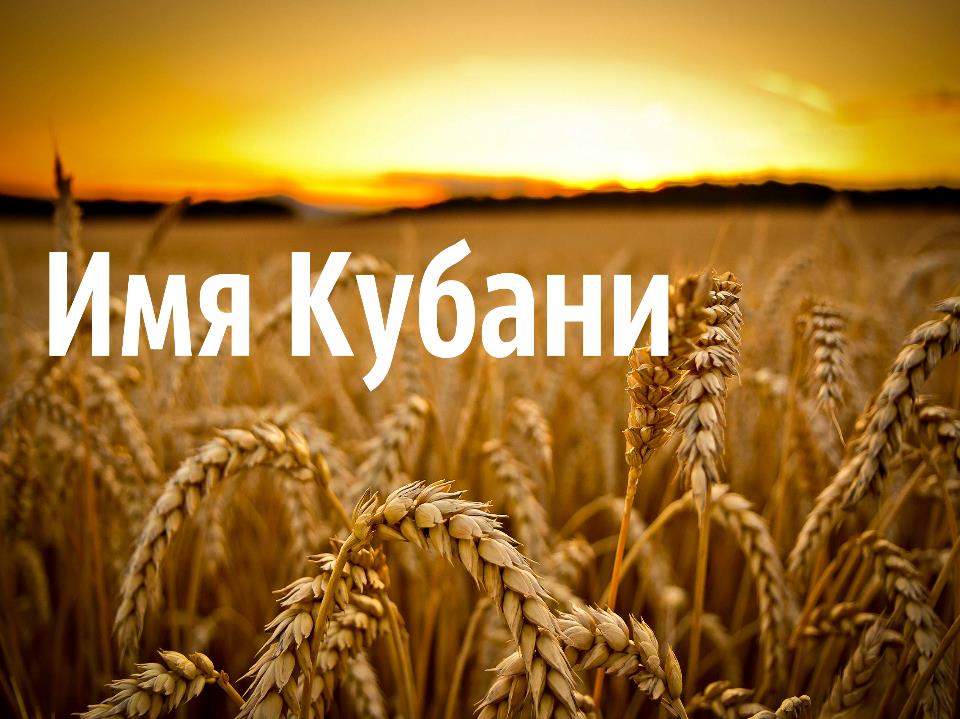 г.Горячий Ключ                                 МБОУ СОШ №1                                учитель начальных классов                         Вервейко Ирина Владимировна
Фермер - виноградарь в пятом поколении  - Владимир Резниченко .
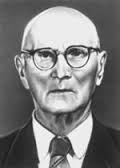 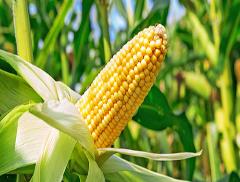 ПРОСО
кукуруза
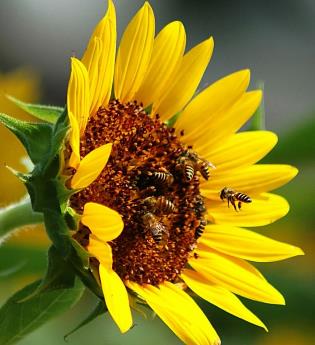 подсолнух
Пустовойт Василий Степанович
Лев Платонович Симиренко
Мэтр кубанской селекциипрофессор Виктор Савельевич Ковалев
Кусочек хлеба блокадного Ленинграда
Селекционер   П.П. Лукьяненко
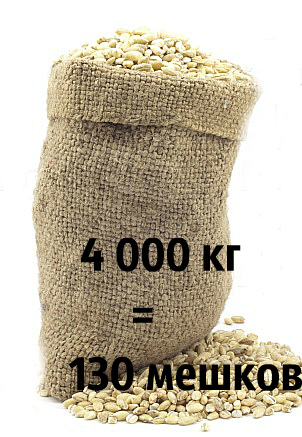 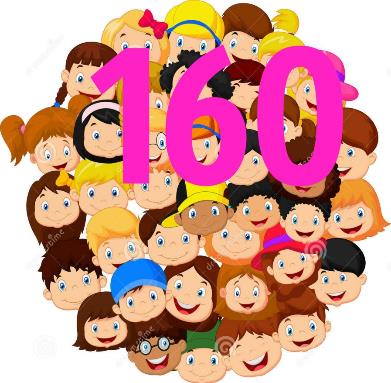 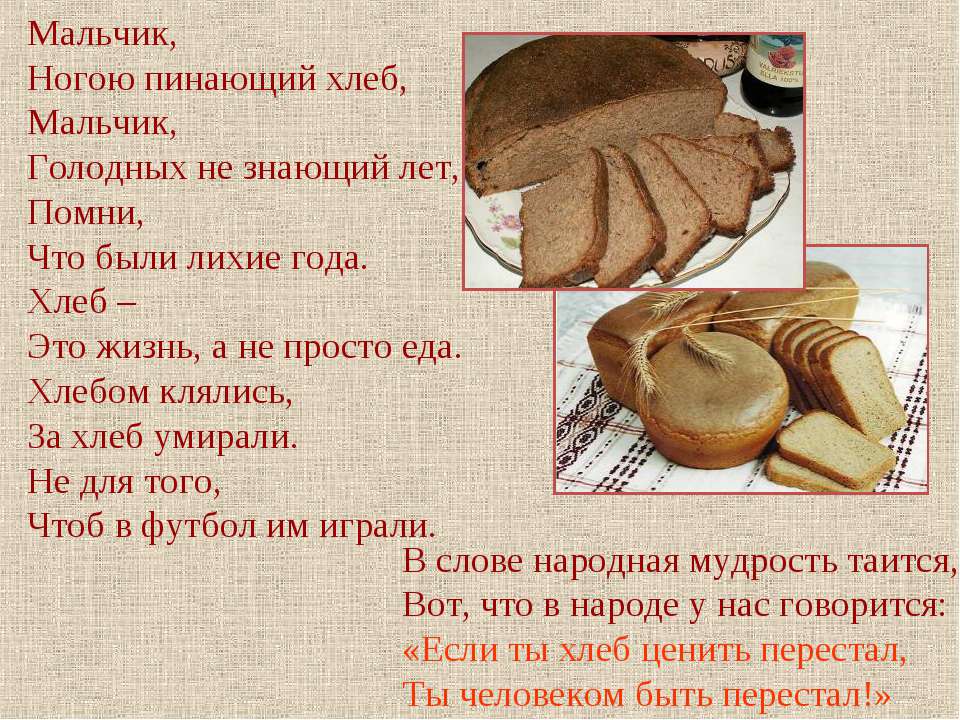